Поняття змінної та її значення
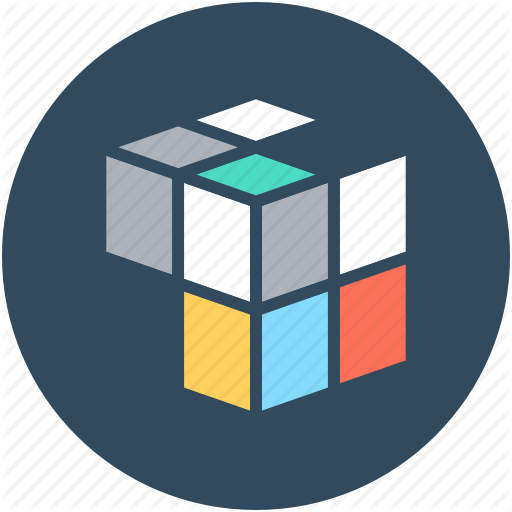 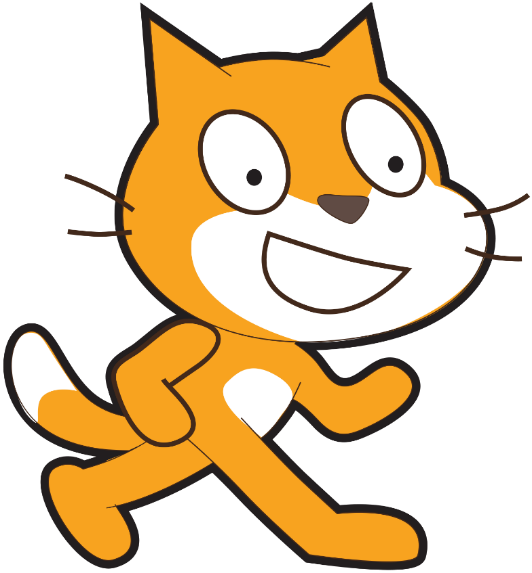 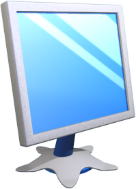 Поняття змінної та її значення
Розділ 3 § 19
Ви вже зустрічались з змінними на уроках математики, коли в рівняннях у нас були якісь невідомі величини.
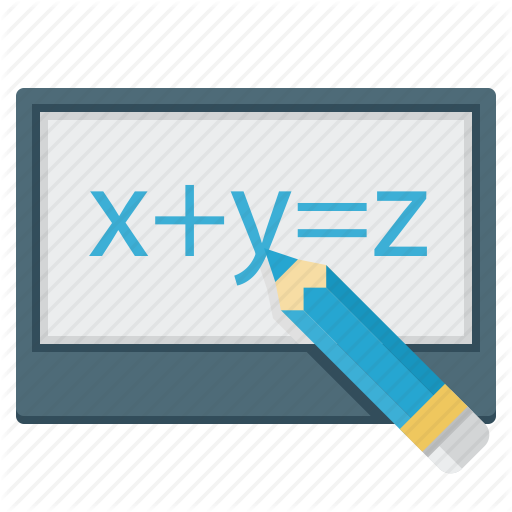 Ось і у нас з’являться невідомі величини, але на відміну від математичних, вони будуть приймати різні значення в залежності від того, як ми, програмісти, цього захочемо, тобто, можуть “змінюватися”. Правда ж приємно керувати, а не просто вирішувати рівняння?
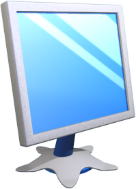 Поняття змінної та її значення
Розділ 3 § 19
А щоб змінні могли себе поводити ще цікавіше, то додамо друге поняття: випадкові числа.
І вам воно також знайоме.
Якщо ми візьмемо в руки кубик і кинемо його, чи знаємо, що саме випаде?
А можемо прогнозувати або загадати число?
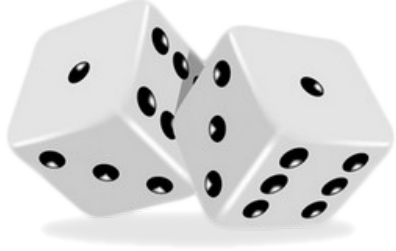 Можемо. А потім спостерігати, що випаде насправді.
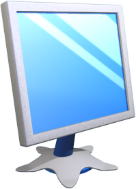 Поняття змінної та її значення
Розділ 3 § 19
Отже для випадкового числа ми можемо знати діапазон його значень, тобто:
найбільше
та
найменше
з його можливих значень, у випадку одного кубика це від одного до шести, але точно не можемо сказати, яке саме значення змінна отримає саме зараз.
Випадковість використовується в більшості комп’ютерних ігор, тому це нам точно знадобиться!
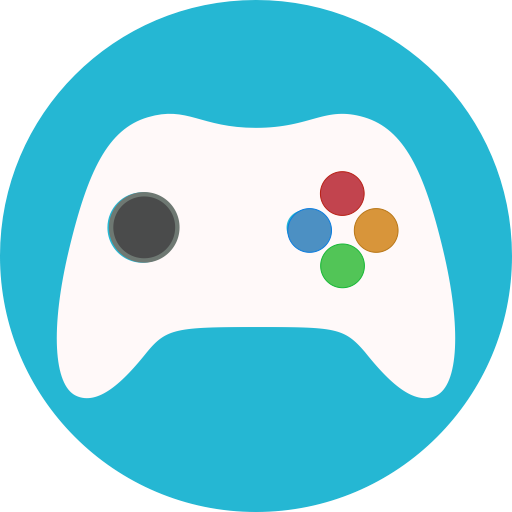 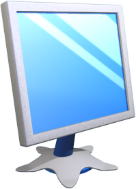 Поняття змінної та її значення
Розділ 3 § 19
Щоб створити змінну, треба зайти до групи Величини та дати змінній назву.
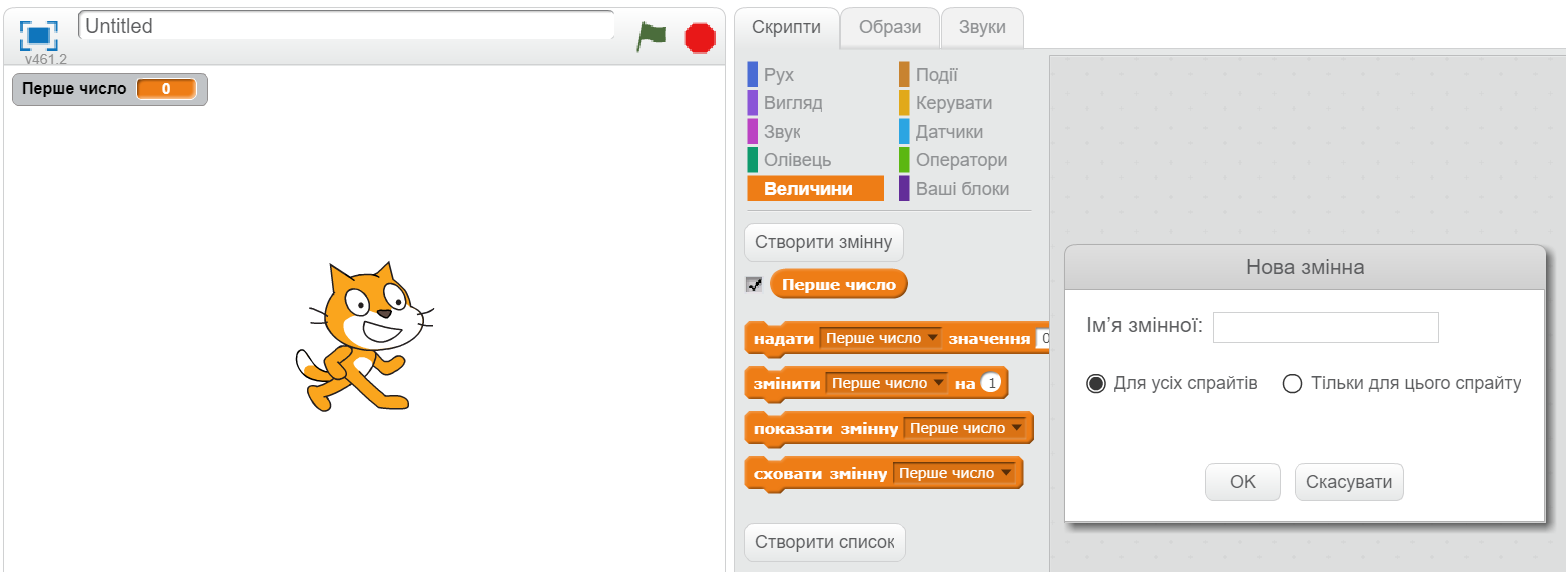 Кнопка Створити змінну
Створення змінної
Створені змінні
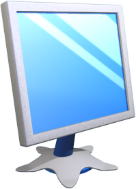 Поняття змінної та її значення
Розділ 3 § 19
Створимо змінні «Перше число» та «Останнє число».
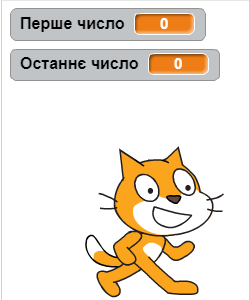 Але чому дві? Котик буде казати нам випадкове число від одного, до якогось другого. Цей проміжок будуть визначати два числа - перше і останнє, за що і будуть відповідати наші змінні. Тобто, котик буде питати нас перше і останнє число проміжку, а потім буде казати будь-яке із тих, що є у цьому проміжку.
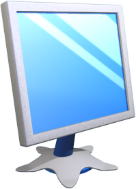 Поняття змінної та її значення
Розділ 3 § 19
Тепер нехай котик буде запитувати нас, якими будуть ці числа, а потім буде зберігати те, що ми відповімо. 
Під’єднаємо блок запитати і чекати відповіді. Нехай спрайт запитує, яким буде перше число.
Потім перейдемо до групи Величини, де ми створювали змінну та візьмемо звідти блок надати змінній значення.
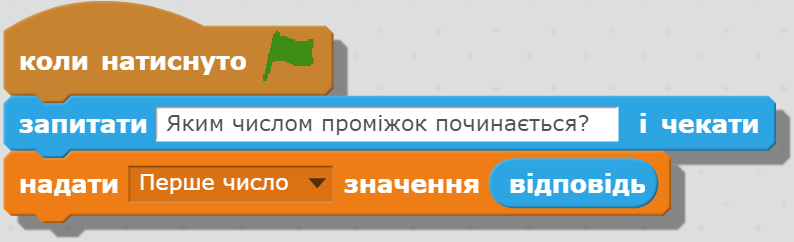 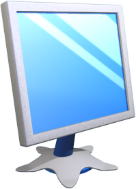 Поняття змінної та її значення
Розділ 3 § 19
До цього моменту наші змінні зовсім не містили у собі нічого. Тепер, ми повинні зробити так, щоб змінні дорівнювали тим числам, які ми будемо записувати.
Додамо у блок надати змінній значення блок відповідь з групи Датчики. Повторимо ті самі дії, але для другої змінної.
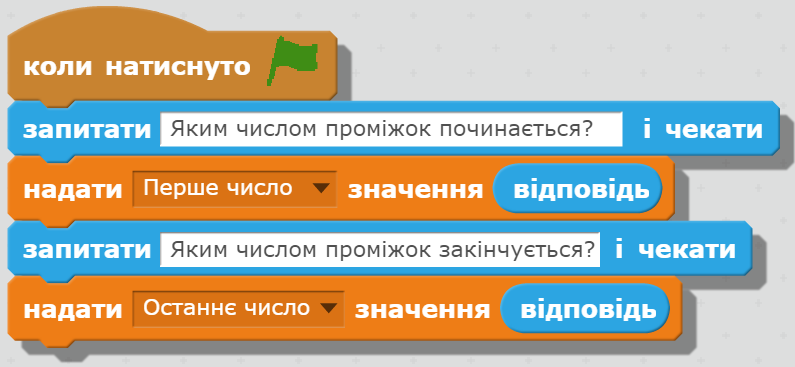 Тепер, якщо ми запустимо нашу програму і виконаємо послідовні дії, то побачимо, що наші відповіді збережені у вигляді змінних.
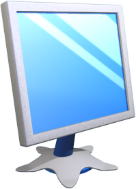 Поняття змінної та її значення
Розділ 3 § 19
Тепер залишилось зробити найголовніше. Треба щоб котик сказав нам яке-небудь число між тими, що ми задали. Для цього треба додати блок:
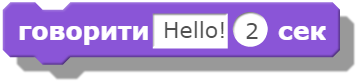 Із групи Вигляд, а потім додати до нього блок
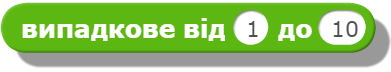 З групи Оператори. Після цього знайдемо наші змінні у групі Величини та поставимо їх до блоку, який і буде видавати випадкове число.
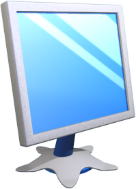 Поняття змінної та її значення
Розділ 3 § 19
Проект з змінними та випадковими числами.
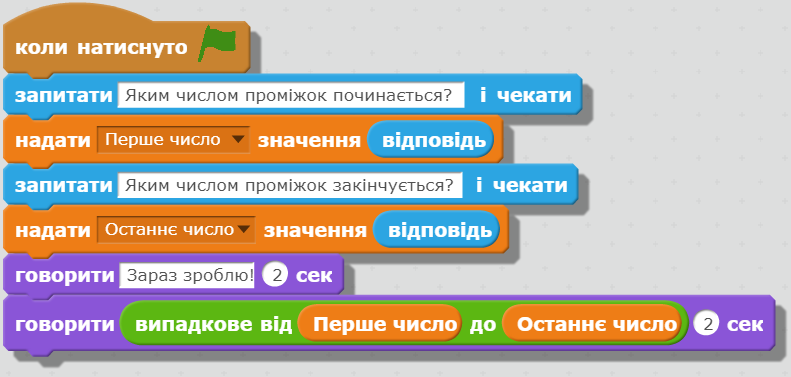